Psaní všemi deseti
ušetří spoustu času

“mluvíme” plynule v Pythonovsky, přemýšlíme v Pythonu

nedatluj.cz 
psani-deseti.cz 
umimeinformatiku.cz/cviceni-psani-vsemi-deseti
...
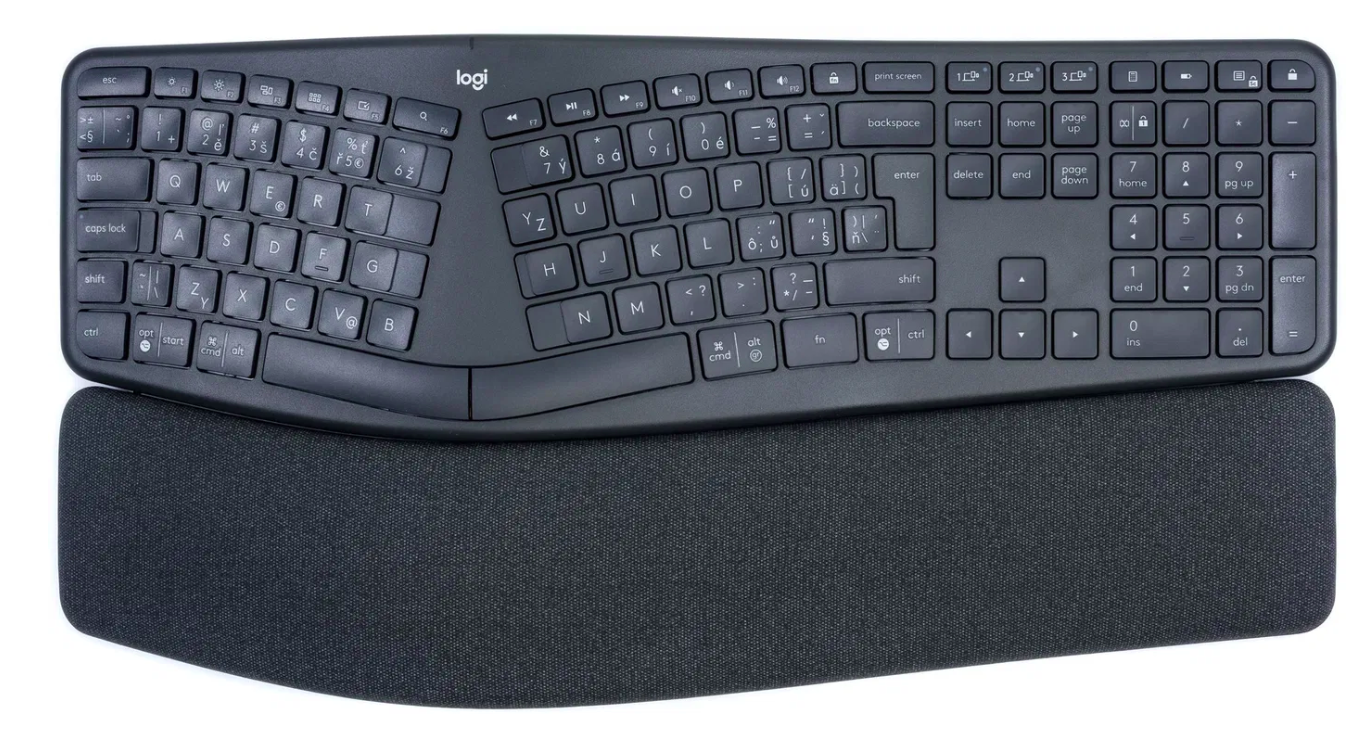 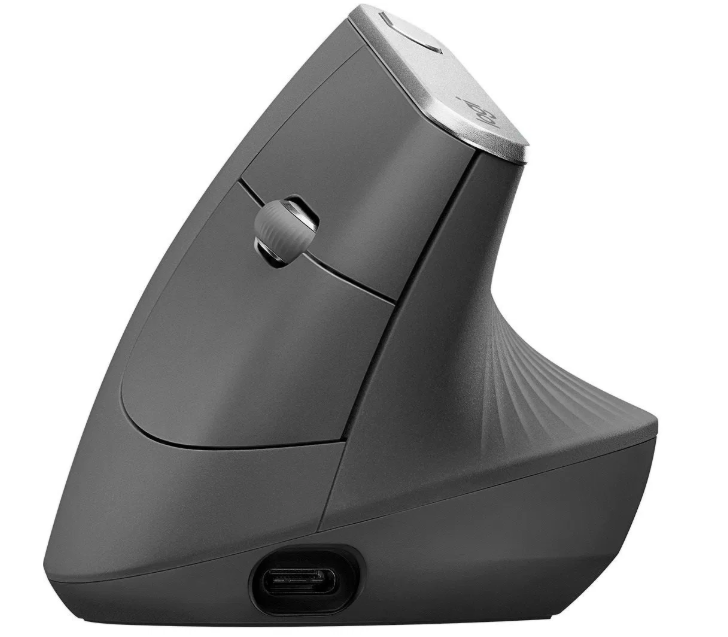 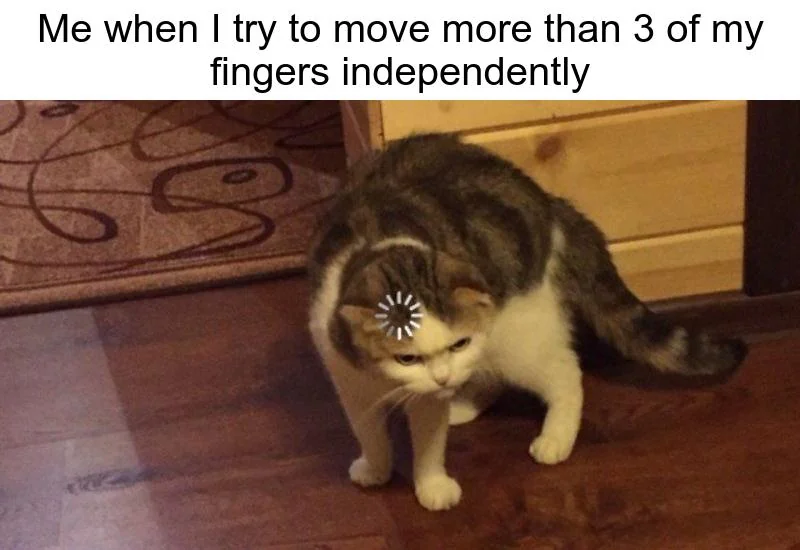 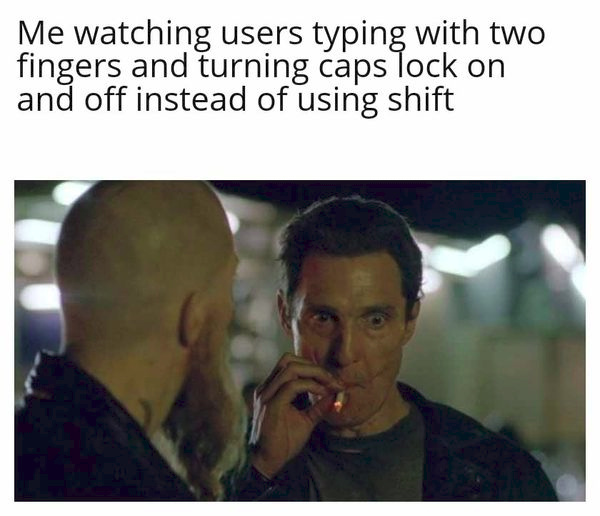